Packet Distribution Service
Proposal for new MO Service
Roger Thompson ESA
06/06/2022
Proposed MO Packet Distribution Service
IOAG Catalog 3 calls for a Telemetry Packet Distribution Service
Ground-based
Across Space Internet / DTN
CCSDS-CSS provides Space Link Extension from TT&C Ground Station Network to a Mission Control Centre (prime or back-up), but not subsequent distribution of selected packets to multiple users
Use Cases for forwarding selected Packets to multiple destinations:
Forwarding payload data to Payload Data Processing facilities
Forwarding science data to PIs
Forwarding telemetry for Hosted Payloads
Forwarding selected packets to partner Agencies
Forwarding subsystem/payload data to Manufacturers for performance/anomaly analysis
Forwarding selected packets to specialised multi-mission systems for Spacecraft Navigation, Mission Planning, Operations Preparation or Long-term Data Archiving
Forwarding encrypted packets to Secure Facilities
06/06/2022
MO Packet Distribution Service
Scope of Packet Distribution Service
Spacecraft
SSI Router
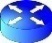 SLS Space Link
TT&C Network
SSI Router
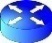 CSS Space Link Extension
CCSDS Telemetry Packets
Mission Control
SSI Router
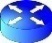 CCSDS MO Packet Distribution
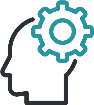 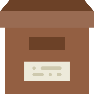 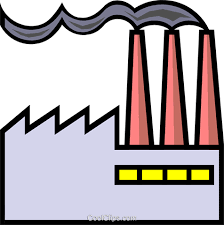 PIs /Users
SecureOperations
PayloadDataProcessing
PayloadControl
DataArchive
NavigationServices
SpacecraftManufacturer
06/06/2022
MO Packet Distribution Service
Scope of Packet Distribution Service
Traditional Space Link Deployments:
CCSDS Packets used over SLS to Ground Station
CSS Space Link Extension used to MCC
MCC provides terrestrial MO Packet Distribution Service to potentially multiple consumers:  PIs / Users; Payload Control; Payload Data Processing; Secure Operations; Data Archives; Navigation Services or Spacecraft Manufacturers
Future Space System Internet (SSI) Deployments:
SIS SSI Routers located in Space Segment Assets; Ground Stations and MCC facilities provide delay-tolerant internet connectivity
MO Packet Distribution Service can be provided at any node in the network:  from MCC as above, or directly from a Space Segment Asset across the DTN.
06/06/2022
MO Packet Distribution Service
Proposed MO Packet Distribution Service
MO M&C Services identified in CCSDS Application Support Layer ADD include Parameter, Action and Alert services – but not a Packet service
Pattern similar to Parameter service
Could be included in 5yr update of M&C Service
Scope limited to the streamed distribution of selected CCSDS Packets
Information Model: single class for Packet:
Reception Timestamp as MAL::Time
Generation Timestamp as MAL::Time
Metadata as List<MAL::NameValuePair> (for PUB-SUB subscription criteria)
Packet as MAL::Blob (binary packet data)
Service Operations
monitorPacket: subscribe to receive selected subset of Packets
Subscription Criteria:
Domain of subscribed Packets (hierarchical – e.g. Mission.Spacecraft) is supported as a specific subscription field
APID
Packet Type
Packet SubType
Packet Structure ID (SID)
Type, SubType and Packet Structure ID are mission specific criteria, compatible with PUS compliant missions
06/06/2022
MO Packet Distribution Service
monitorPacket Service Operation (PUB-SUB)
Broker
PDSProvider
PDS
Consumer
Metadata:APID, Type, SubType, SID
opt monitorPacket
PUBLISH_REGISTER(List<EntityKey>)
Subscription Criteria:APID, Type, SubType, SID
Register
PUBLISH_REGISTER_ACK()
REGISTER(subscriptionID, List<EntityRequest>)
Subscribe
REGISTER_ACK()
*monitorPacket PUBLISH(Packet)
PublishPackets
*monitorPacket NOTIFY(Packet)
ReceivePackets
ForwardPackets, subject to Subscription Criteria
DEREGISTER(List<subscriptionID>)
Unsubscribe
DEREGISTER_ACK()
PUBLISH_DEREGISTER()
Deregister
PUBLISH_DEREGISTER_ACK()
06/06/2022
MO Packet Distribution Service